كارگاه علمي كاربردي
تمرین بازنگري و طراحی ساختار و سازمان در یک مجموعه فنی مهندسی
موضوع اين جلسه:  تعيين حوزه‌ها و موضوعات كاري

تهیه کننده: احمدرضا هدایتی – کارشناس ارشد مدیریت

تابستان 1387
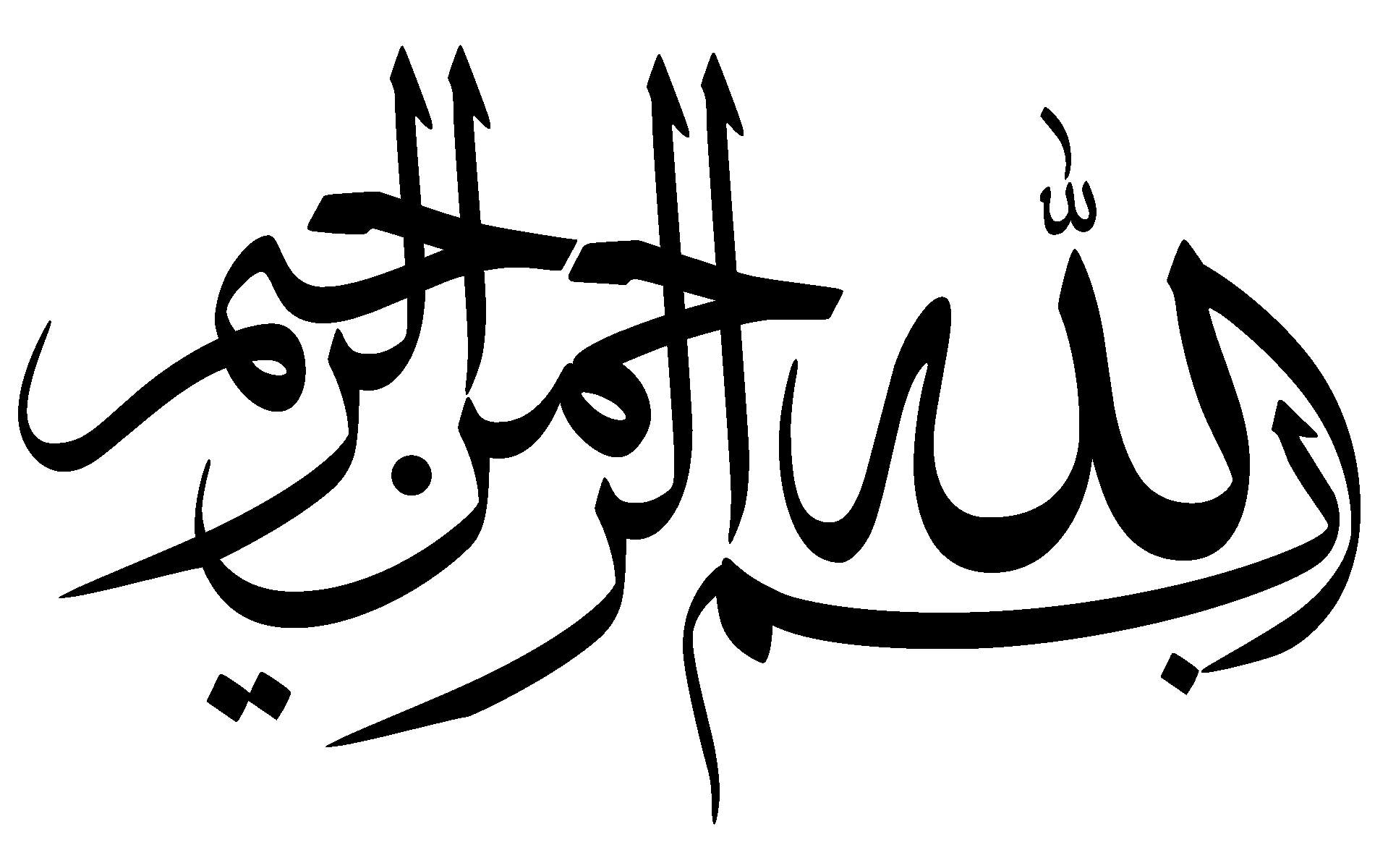 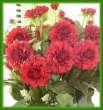 مقدم اساتید، 
مسئولین، مدیران، میهمانان و سایر شرکت کتتدگان محترم را  گرامی 
می داریم.
فهرست:
1- تعاریف و اصطلاحات
3- عوامل مؤثر در تعيين ميزان اختيارات
4- نمودار چرخه فعاليت‌ها
5- حوزه‌هاي فعاليت‌ سازمان
6- نمونه برخي از حوزه‌ها و موضوعات كاري 
7- نمونه موضوعات كلي كاري 
8- نمونه عرصه‌ها و موضوعات كاري طرح و برنامه
9- نمونه عرصه‌ها و موضوعات مركز مطالعات
حوزه حاکمیتی:
منظور از حوزه حاکمیتی در این طرح، مجموعه وظایف و اختیاراتی است که قابل تفویض به زیرمجموعه نبوده و در هر حال، ستاد سازمان مسئولیت پاسخگویی اقدامات صورت گرفته در مورد آنها را بر عهده دارد، بـعنوان مثال: هدفگذاری و سیاستگذاری و ضابطه گذاری‌های کلی و کلان، پذیرش یا رد قراردادهای بزرگ و ملی، تایید یا رد کارفرمایان و پیمانکاران برای همکاری در پروژه‌ها به‌خصوص در پروژه‌های بین‌المللی، انجام عملیات گردش خزانه، ایجاد و انحلال شرکت‌ها یا موسسات و یا سایر بخش‌های تابعه در سطوح مختلف.
تصدی گری :
در این طرح منظور کلیه اموری است که جنبه عملیاتی و اجرایی داشته و در حوزه فعالیت‌های ستادی قرار نگیرد، مانند اجرای پروژه، جذب و بکارگیری پیمانکاران، تامین و توزیع امکانات، عملیات آنالیز قیمت و ... .
عوامل مؤثر در تعيين ميزان اختيارات:
الف- تمركز و عدم تمركز (تفويض و توزيع اختيارات به معناي عدم تمركز و محدود شدن به عده خاص به معناي تمركز است.)
ب- حيطه ي نظارت شامل: (رده‌ها يا كاركناني مي‌شود كه بطور مستقيم به مقام مافوق گزارش داده و در برابر او پاسخگو باشند و تعيين آن به عوامل مختلفي مانند شخصيت و دانش مدير، سطح آموزش زير دستان، ميزان تغييرات محيطي، تنوع و پيچيدگي كار و موضوع و اهداف برنامه‌ها بستگي داشته و معمولاً حدود 8 الي16 مدیر رده را شامل مي‌شود.
ج- صف و ستاد (صف به رده‌اي گفته مي‌شود كه كار اصلي سازمان را انجام مي‌دهد و ستاد مجموعه‌اي است كه وظيفه پشتيباني از صف در بخش‌هاي مختلف را برعهده دارد).
نمودار چرخه فعاليت‌هاي یک سازمان فنی مهندسی
حوزه فعاليت‌هاي سازمان
حوزه فعاليت‌هاي كلي یک بنگاه مهندسی
ارتباطات
تكنولوژي جديد
كيفيت پروژه
دانش فني
اينترنت
تعداد پروژه
طراحي پروژه
اطلاعات و آمار
قيمت تمام شده
طراحي
توليد
فن‌آوري
دانش فني
انگيزه
برنامه‌ريزي
تخصص
نمونه حوزه‌های کاری
منابع انساني
توان مديريتي
اثربخشي
ريسك پذير
تعهد
كنترل و نظارت
كارايي
پشتيباني
سيستم‌ها و روش‌ها
قوانين و مقررات
توان مالي
ماشين آلات
سيستم‌ها
تجهيزات
روش‌ها
ساير امكانات
پشتوانه مالي
سرمايه نقدي
ابنيه
استانداردها
سرمايه غيرنقدي
نمونه برخی از حوزه ها و موضوعات کاری یک بنگاه فنی مهندسی
نمونه موضوعات کلی کار در موسسات فنی مهندسی:
الف- حوزه مديريت:
ساختار و سازمان- سيستم‌ها و روش‌ها- بازرسي و نظارت- برنامه‌هاي دراز مدت و كوتاه مدت- آمار و اطلاعات- اطلاع‌رساني- هدايت راهبردي- سياستگذاري- تصميم‌گيري- حاكميت- حقوقي- قراردادها- قوانين و مقررات- بودجه- استانداردها- سازمان نيروي انساني- سازمان تجهيزات- الگوي ابنيه- استراتژي- سلسله مراتب سازماني- ثبت شركت‌ها و موسسات- حدود اختيارات- توسعه سازماني- تعاملات برون‌سازماني- انتصابات- ارزيابي سازماني

ب- حوزه فني:
كاريابي- اجرا- كنترل پروژه - طراحي- مشاوره - مستندسازي پروژه‌ها - استانداردهاي فني - رشته و گرايش كاري - پروژه‌هاي خارجي - پدافند غيرعامل در پروژه - پروژه‌هاي خاص – پيمانكاران - مشاورين و طراحان - الگوهاي فني - حرفه‌اي گرايي – آمایش سرزمینی
نمونه موضوعات کلی کار در موسسات فنی مهندسی:
ج- حوزه امور بين‌الملل:
بازاريابي- امكان‌سنجي- تعاملات بين‌المللي- نمايندگي خارجي- نمايشگاه و همايشهای بین‌المللی . قراردادهای بین‌المللی – مشارکت و همکاری با شرکت‌های خارجی - تعاملات و ارتباطات خارجی – تعامل با سفارتخانه ها - 
 د- حوزه مالي:
سرمايه‌گذاري- گردش خزانه- حسابرسي- حسابداري- ذيحسابي- امور اقتصادي- صندوق‌هاي حمايتي (ارزي و ريالي)- بيمه- درآمدها- تخصيص و واگذاري اعتبارات – فاینانس - تنخواه گردان – افتتاح حساب  
  و- حوزه پشتيباني:
خريد – اجاره - سازمان ماشين آلات و تجهيزات - تعمير و نگهداري – حقوقي - مناقصه و مزايده - حمل و نقل –  املاک – سرجمعداری -
نمونه موضوعات کلی کار در موسسات فنی مهندسی:
ز- حوزه نيروي انساني:
آموزش- گزينش- استخدام- بكارگيري- مركز آموزش داخلي- مراكز آموزش برون‌سازماني – مجوز آموزش- بكارگيري نیرو- شرايط استخدام- جابجايي و انتقال- بيمه- بازنشستگي و خدمات روحي و رفاهي- كارگزيني- ارزيابي عملكرد فردي- خدمات روحی و رفاهی
 ر- حوزه دانش فني:
تحقيق و پژوهش- ثبت دانش فني- انتقال دانش فني- همايش‌ها و نمايشگاه‌هاي علمي- بازديد علمي از پروژه‌ها- مطالعات ميداني- امكان‌سنجي و نيازسنجي علمي- كسب دانش فني روز- تعامل با مراكز علمي و دانشگاهي- استانداردهاي علمي -  
 ت- حوزه اطلاع رسانی و تبلیغات:
نمايشگاه فنی – تبلیغات – ارتباطات رسانه ای – افتتاحیه و اختتامیه پروژه‌ها – سایت‌های اطلاع رسانی
نمونه حوزه ها و موضوعات کاری طرح و برنامه
حوزه طرح ريزي راهبردي : 
       استراتژي شامل: تدوین رسالت، به روز نمودن چشم انداز، تدوین راهبردها و .... – طرح ريزي –  ساختار – سازمان نيروي انساني –  سازمان تجهيزات – سازمان ابنيه و تاسيسات –  سازمان ماشين آلات – تنظيم و به روز نمودن سياستها –  بررسي طرح‌ها و پيشنهادات يا امور طرح‌ها –  مطالعات استراتژيك –  قوانین ومقررات – انجام امور گرایش‌ها –  انجام امور ایجاد، انحلال، ادغام و ارتقاء موسسات– تهیه و تنظیم برنامه‌های کلان ( پنجساله ) و بیشتر
نمونه حوزه ها و موضوعات کاری طرح و برنامه
حوزه برنامه ريزي وكنترل پروژه :
برنامه ريزي –  نظارت و كنترل برنامه – كنترل پروژه –  ارزيابي عملكرد –  مديريت منابع مالي شامل مــــواردی مانند:  (ساماندهي منابع – جذب اعتبار – تخصيص منابع – تجميع منابع – سياستگذاري در مورد نحوه هزينه كرد – تعيين فرآيند جذب تا مصرف يا گردش مالي – تجزيه و تحليل درآمد ها)
توضيح: انجام امور اجرايي شامل؛ (واگذاري – پرداخت – دريافت – حسابرسي – حسابداري – تهيه گزارشهاي مالي و ساير موارد مشابه به‌عهده مالي دستگاه خواهد بود)
نمونه حوزه ها و موضوعات کاری طرح و برنامه
حوزه سيستم ها و روشها : 
طراحي و به روز رساني سيستم‌ها –  تدوين و به روز رساني روش‌ها – استانداردسازي و رتبه بندی –اجراي سيستم بازخورد - مستندسازي سيستم‌ها –  تجزیه و تحلیل سیستم‌ها
حوزه فن آوري و IT : 
آمار و اطلاعات – سياستگذاري براي تهيه و توليد نرم‌افزار –  سياستگذاري خريد سخت افزار –  سياستگذاري ايجاد و توسعه شبكه‌ها –  نياز سنجي و امكان سنجي–  مكانيزاسيون اداري–  شوراي انفورماتيك –  اطلاعات امور نمايشگاهي
نمونه حوزه ها و موضوعات کاری مرکز مطالعات
مركز مطالعات و پژوهشها : 
تحقيق و پژوهش –  مستندسازي پروژه‌ها –  دانش فني –  نشريه تخصصي –  انتشارات علمي و تحقيقاتي – كارگاه‌هاي و همايش‌هاي علمي و آموزشي –  ثبت اختراعات و ابداعات –  طراحي صنعتي – مشاور علمي و فني – بررسي طراح‌هاي ابداعي و ابتكاري 
توضيح: برخي از موارد صرفاً شامل پيگيري – مديريت يا نظارت مي‌شود و از برخي موضوعات علاوه بر موارد مذكور در برگيرنده مراحل اجراء نيز مي‌گردد.
كار خواسته 1
با توجه به توضیحات ارائه شده در کلاس:
1- موضوعات و حوزه های کلی کار رده مربوطه در سطح سازمان را مشخص نمایید.
2- حتی المقدور حوزه کاری سطوح مختلف رده همنام را مشخص نمایید.
3- با توجه به نتایج حاصله حدود اختیارات رده همنام در سطوح مختلف را تعیین نمایید.
صلوات